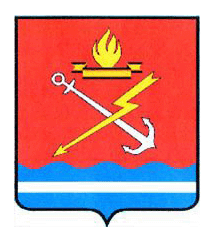 Об исполнении бюджета муниципального образования «Кировск» Кировского муниципального района Ленинградской областиза 2021 год
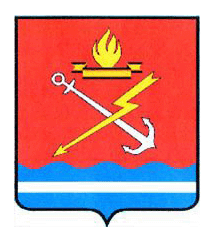 Муниципальное образование «Кировск»
В состав территории муниципального образования входят следующие населенные пункты:г. Кировск, пос. Молодцово.
Административный центр муниципального образования – г. Кировск

Численность населения:
28 059 человек
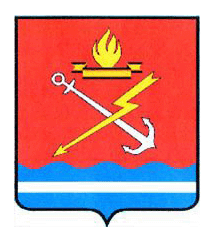 Глоссарий
Доходы бюджета - поступающие в бюджет денежные средства, за исключением средств, являющихся источниками финансирования дефицита бюджета;
Расходы бюджета - выплачиваемые из бюджета денежные средства, за исключением средств, являющихся в соответствии с настоящим Кодексом источниками финансирования дефицита бюджета;
Дефицит бюджета - превышение расходов бюджета над его доходами;
Профицит бюджета - превышение доходов бюджета над его расходами;
Межбюджетные трансферты - средства, предоставляемые одним бюджетом бюджетной системы Российской Федерации другому бюджету бюджетной системы Российской Федерации;
Дотации - межбюджетные трансферты, предоставляемые на безвозмездной и безвозвратной основе без установления направлений их использования.
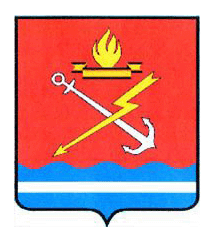 Основные характеристики бюджета МО «Кировск»
Доходы МО «Кировск»
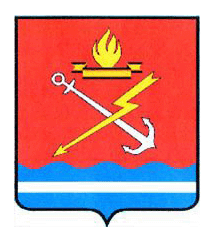 ОБЪЕМ И СТРУКТУРА НАЛОГОВЫХ И НЕНАЛОГОВЫХ ДОХОДОВ БЮДЖЕТА МО      «КИРОВСК»
Доходная часть бюджета МО «Кировск»
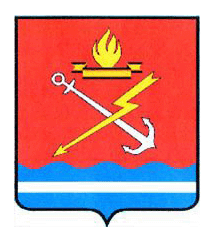 ОБЪЕМ И СТРУКТУРА БЕЗВОЗМЕЗДНЫХ ПОСТУПЛЕНИЙ В БЮДЖЕТА МО «КИРОВСК»
Расходная часть бюджета  МО «Кировск»
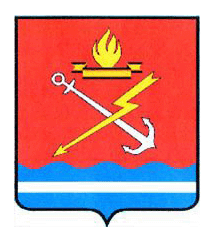 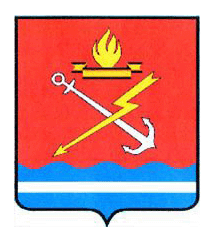 Расходная часть бюджета в разрезе муниципальных программ
Адресная инвестиционная программа
В связи с поздним заключением контракта, наступлением неблагоприятных погодных условий и невозможностью проведения строительных работ исполнение контракта было приостановлено, средства субсидии перенесены на 2022 год.
Спасибо за внимание!